C5720 Biochemie
19_Metabolismus sacharidů
19b_Monosacharidy
Petr Zbořil
9/18/2015
1
Obsah
Interkonverze monosacharidů
Přímá oxidace glukosy, význam
Pentosový cyklus
Petr Zbořil
9/18/2015
2
Metabolismus monosacharidů
Centrální role glukosy
Přeměny beze změny počtu C
Izomerizace – izomerázy, Glu                   Fru
Epimerace – Glu                     Gal
Změna počtu C
Oxidační odbourání hexosy                  pentosy
Změna o 2 a 3 – kombinace – změna o 1 – pentosy                   hexosy
Přenos štěpů – donor ketosa, akceptor aldosa
Transketolace – přenos 2C
Transaldolace – přenos 3C
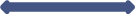 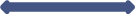 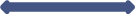 Footer Text
9/18/2015
3
Epimerace
Aktivace monosacharidů
Pro více pochodů – oxidace, polymerace aj.
UDP-Glc, analogicky UDP-Gal aj.
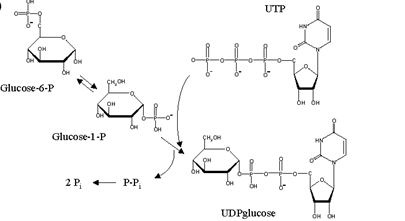 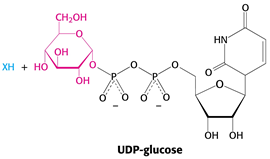 Footer Text
9/18/2015
4
Epimerace
4-epimerasa (galaktowalenasa)







Genetická porucha spočívající v chybějící 4-epimeráze způsobuje galaktosémii, u takto postižených jedinců je třeba upravit dietu vyloučením galaktosy (laktosy) z potravy.
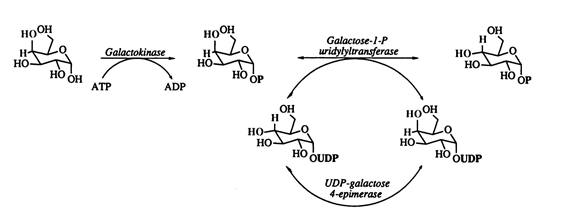 Footer Text
9/18/2015
5
Přímá oxidace glukosy
Glukosa + ATP
            Glu-6-P + ADP



Probíhá s Glu-6-P
U mikroorganismů 
a plísní s volnou glukosou
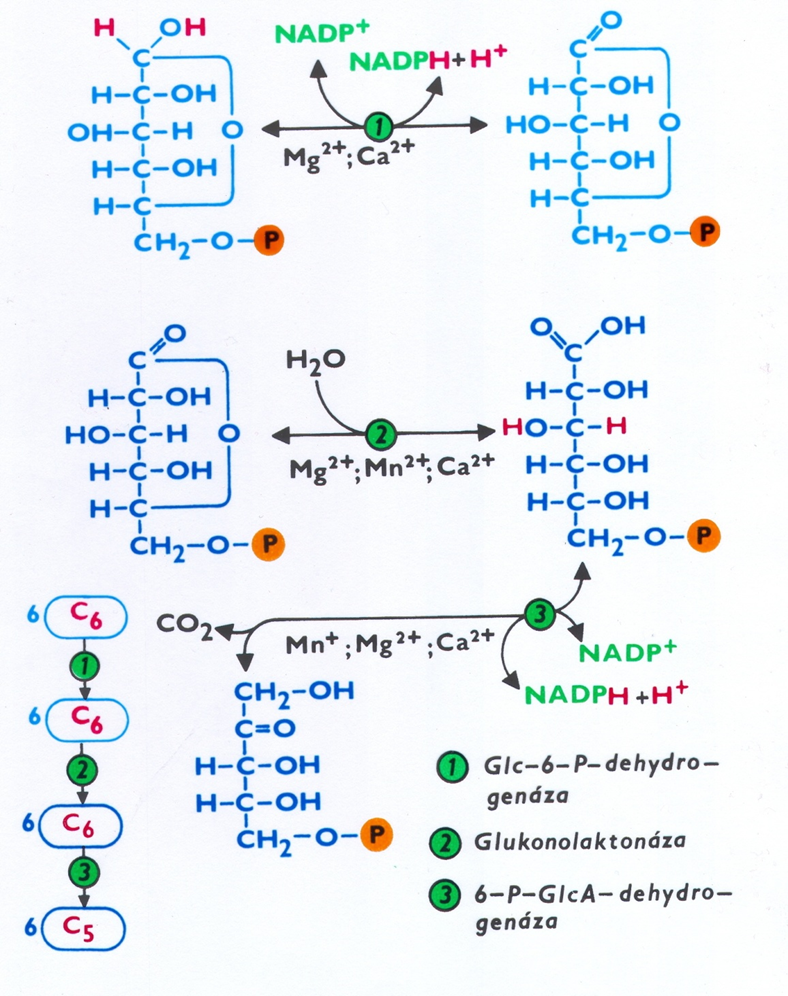 Footer Text
9/18/2015
6
Pentosový cyklus
Problém nadbytku pentos
Převedení na hexosy – prodloužení o 1C
Kombinace 2C a 3C přenosů
Transketolasy – 2C a transldolasy – 3C
Donor ketosa – vznikne aldosa
Akceptor aldosa – vzniká ketosa
Nutná příslušná konfigurace
C5	C7	C4 …….	C4	C6

         C2          C3                             C2	

C5	C3	C6	C5	C3
Footer Text
9/18/2015
7
Pentosový cyklus
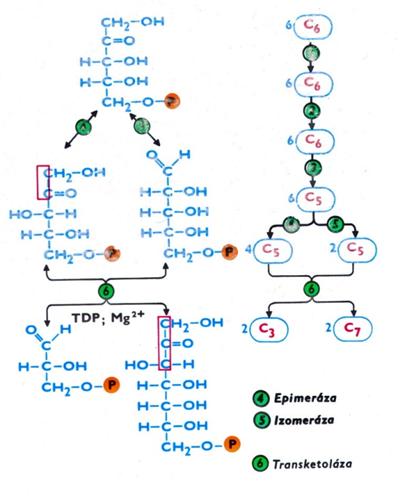 3 x C5 = 2 ½ C6
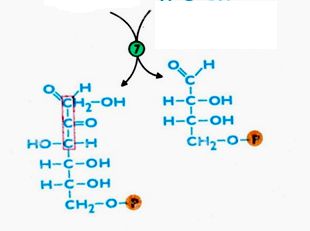 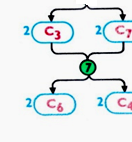 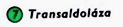 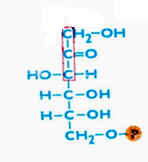 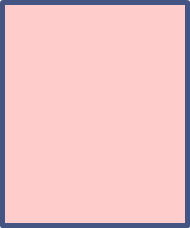 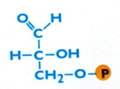 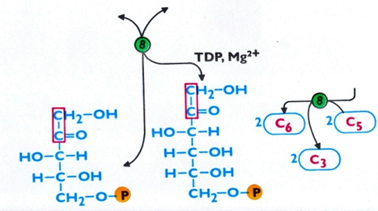 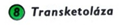 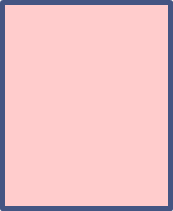 Footer Text
9/18/2015
8
Pentosový cyklus
3 x C5 = 2 ½ C6
TPP jako kofaktor transketolasy
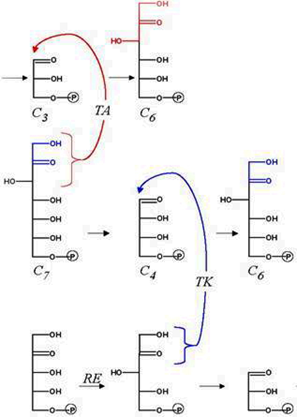 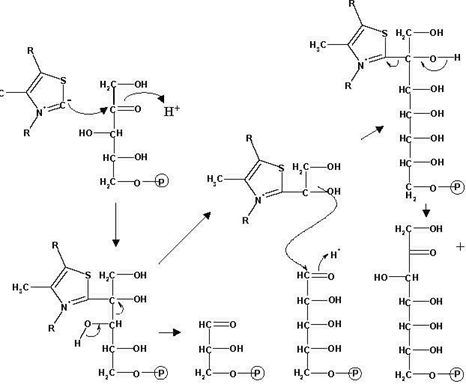 Footer Text
9/18/2015
9
Pentosový cyklus
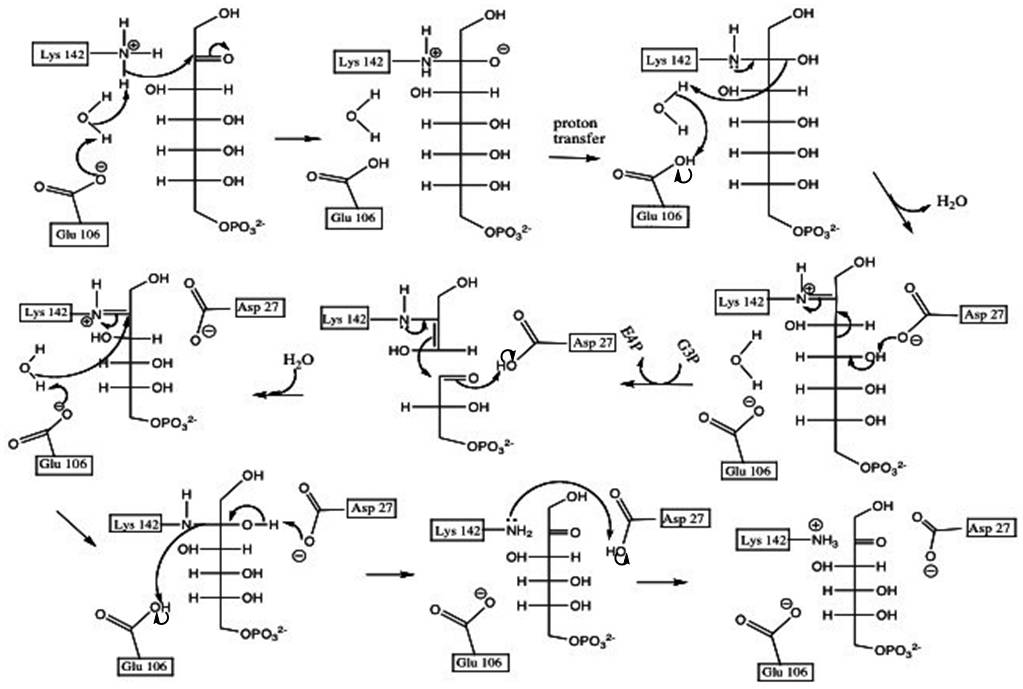 Účast transaldolasy
Footer Text
9/18/2015
10
Mechanismus transketolace
a
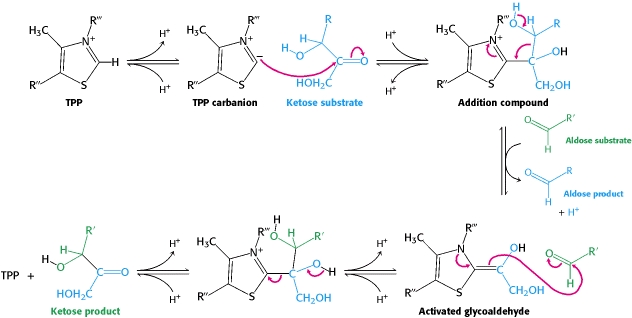 Footer Text
9/18/2015
11
Mechanismus transaldolace
A
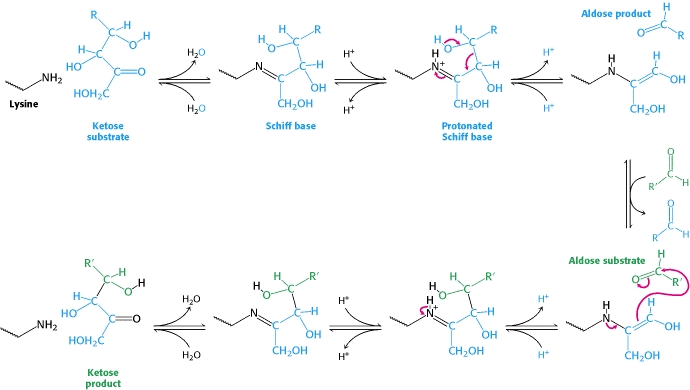 Footer Text
9/18/2015
12
Aktivní centrum transaldolasy
Footer Text
9/18/2015
13